But I already know that!  Teaching family medicine residents when they don’t know what they don’t know.
Friday, September 23, 2016
Disclosures
Nothing to Disclose – only that we engage in cognitive bias
All of the pictures in this handout version are owned by the authors.  If you are accessing this by September 28th (2016), you can access the original presentation with video clips and pictures (Fair Use Act) by clicking on and or pasting this URL into your browser: https://we.tl/lVYuG0NnOV
Objectives
Identify cognitive biases which may interfere with resident learning
List 3 activities to help learners become aware of their blind spots and engage actively in the learning process.
Identify challenges and opportunities for using these in a family medicine residency program
We Know When Things are Warmer…Right?
Video clip from:
Derek Muller (2012) “Misconceptions about temperature” Veritasium August 24, 2012 https://www.youtube.com/embed/vqDbMEdLiCs
Who has had this experience?
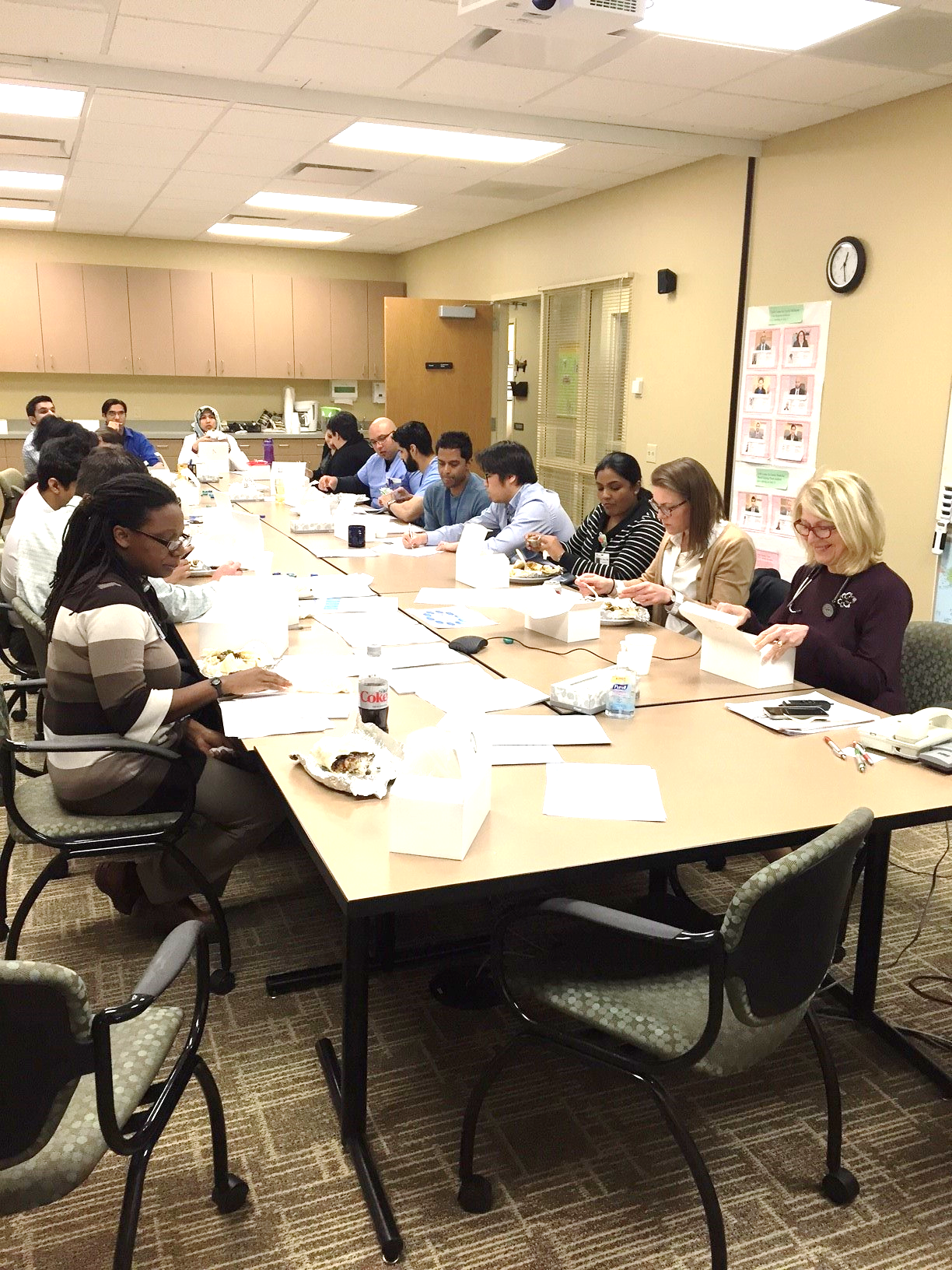 Today we are going to work on chronic pain communication scripts
Oh, I already know how to talk to my patients
Oops, I have to make a phone call
Oh, is that my pager?
I’m already good at that, you don’t mind if I get caught up on paperwork do you?
I have a patient in labor
Participation:What experiences have you had?
Are we rational decision-makers?
We all believe this right?

Clip from Hank Green (2014)  “I love science (clean version).” Vlogbrothers April 25, 2014 https://www.youtube.com/watch?v=IC0m31P_qyk
I love Science by Hank Green and the Perfect Strangers
Used in accordance with the Fair Use Act standards.  Please support the creator by visiting the    original link at www. youtube.com/watch?v=IC0m31P_qyk
If we are all on the pro-science Evidence-Based Bandwagon, why does this happen?
During a discussion of the data about the effectiveness of different interventions for morbid obesity.
Video clip of Dr. Jammali, “but I know someone who….”
Is this the same thing?
Dr. Axe, nutrition for ADHD and “I’ve been diagnosed with ADHD my whole life.”
Cognitive Biases
Anchoring
Availability
Framing Effect
Visceral Bias
Confirmation Bias
Self-serving Bias
Unpacking Principle
Blind Obediance
Ogdie AR, Reilly JB, et al. Acad Med 2012
Cognitive Ease and Cognitive Strain
Cognitive ease feels good but makes you gullible.
Major factor for advertising
How do we see this in our medical learners?
Cognitive strain feels bad but improves critical thinking.
Availability Bias
Derek Muller (2016) “The illusion of truth” Veritasium July 21, 2016 https://www.youtube.com/watch?v=cebFWOlx848
Veritasium video “The illusion of truth”
Availability Bias
A later clip
Derek Muller (2016) “The illusion of truth” Veritasium July 21, 2016 https://www.youtube.com/watch?v=cebFWOlx848
Availability Bias
Veritasium video 
“The illusion of truth”
Michael Shermer TED talk
Confirmation Bias
Dowsing for evidence – when you only count the hits
Michael Shermer (2008) “Why people believe weird things.” TED Talks April15, 2008. https://www.youtube.com/watch?v=8T_jwq9ph8k
Michael Shermer (2008) “Why people believe weird things.” TED Talks April15, 2008.
When do physicians dowse?
What patient situations are like this?
Drug seekers
Advice giving works!
Airbourne
Magnets
Surgery for back pain
Confirmation Bias
Video clip
I don’t care about duty hours or physician wellbeing
Visceral Bias
[Speaker Notes: Other examples: avoid things that make them feel uncomfortable (At risk drinking/SBIRT, cultural humility)]
Emotion and Identity
Physicians push themselves.
Self-serving Bias or Blind Obedience to older expectations?
When you aren’t aware of a knowledge deficit
Resident Physicians are not accurate in determining their level of sleepiness.
Howard, S. K., Gaba, D. M., Rosekind, M. R., & Zarcone, V. P. (2002). The risks and implications of excessive daytime sleepiness in resident physicians. Academic Medicine, 77(10), 1019-1025.
Overconfidence Bias 
Self-serving Bias
When you overestimate how easy it will be to learn something.
Destin Sandlin (2015) “The backwards brain bicycle.” SmarterEveryDay 133 April 24, 2015.
https://www.youtube.com/watch?v=MFzDaBzBlL0
Overconfidence Bias
Overconfidence Bias
When you think you know what your patients want
Healthcare Triage Clip
Aaron Carroll (2015) “Patients bossing doctors around? It’s a myth”  Healthcare Triage 02/20/2015 https://www.youtube.com/watch?v=ztFS23LtMzE
Be very, very careful what you put into that head, because you will never, ever get it out.  -Cardinal Wolsey (1471-1530)This, ironically, is a disputed quote – perhaps by Cardinal Wolsey, but illustrative nonetheless
Persuasion can reinforce mistaken beliefs
Aaron Carroll (2015) “Studies Confirm, Vaccines Still Don't Cause Autism. But Are These Studies Helping?” Healthcare Triage 7/13/2015 https://www.youtube.com/watch?v=j_zqBPuPx8w
Backfire Effect
Aaron Carroll Healthcare Triage 7/13/2015
Does this happen for us?
I wonder if my education about physician well-being reinforces previously held beliefs that “I’m fine/strong/hard-working enough, and if they would only ease up on the paperwork and documentation I have to do I’d be fine.”
What is going on?
What is the first knee-jerk reaction when someone says you’re wrong?
Motivational Interviewing
Catalina Triana has presented about incorporating MI into the process of education.
When faced with, “If you could make my paperwork less, that would help my well-being, but no offense – I don’t really see the point of talking about physician well-being,” what might a MI informed response look like?
Bias toward action or away from action
Tight glycemic control
Medication during pregnancy
Benzodiazepines
End of life care

This also appears to be a factor in people who choose not to vaccinate.  Preference for sins of omission rather than commission.
Cognitive Biases Recognized by Residents
Ogdie AR, Reilly JB, et al. Acad Med 2012
Chronic Illness
The Importance of Context
Unpacking Principle
Night Float
Anchoring
Availability
Handoff
Vague History
Specialty Service
Framing Effect
Too busy
Diagnostic Momentum
Blind Obediance
Too many patients
Confirmation Bias
Lack of Confidence
Hierarchy
Transfer
Provider Fatigue
Consultants Integral
Visceral Bias
Provider Disinterest
Ogdie AR, Reilly JB, et al. Acad Med 2012
[Speaker Notes: We then examined the intersection of biases and contextual factors and have displayed here the most common.
Not powered to look at associations 
Interesting and needs further study
Suspect complex interplay]
Parallel process with patient bias
Sometimes it is easier to see bias in others.  Then perhaps you can find it in yourself.
Agenda Setting
Getting a flu shot
vs
It may be a bit of a hassle.
Sometimes it may cause a bit of discomfort. 
Sometimes it doesn't work. 
When it does work you may never know what it protected you from.
Once you know you need it it’s too late.
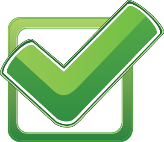 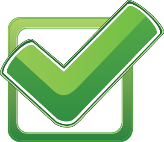 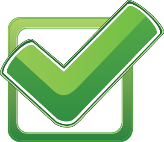 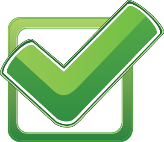 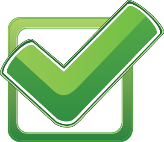 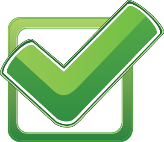 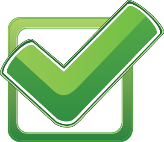 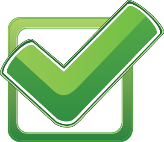 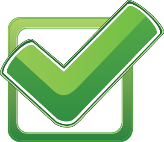 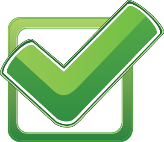 Asking our providers to let go of advice-giving and use Motivational Interviewing
Asking our patients to choose physical therapy instead of opioids for chronic pain
vs
I’ve always done it the other way
The other way is easier
The other way seems to work
It takes too much time
I don’t believe it will work
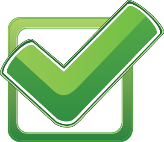 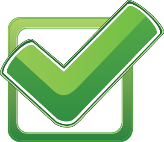 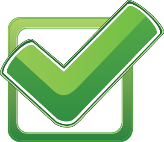 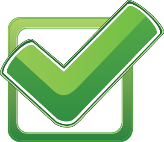 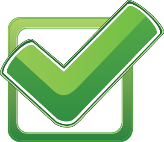 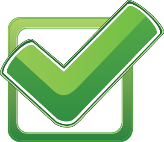 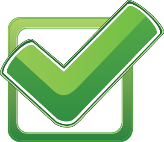 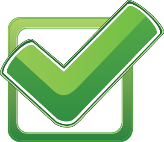 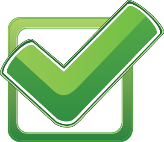 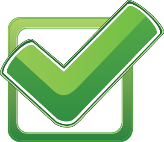 Big Pharma controls the doctors – you are just shills
Look at this guy, he is just a drug seeker.
Don’t give options if it’s not an option
Parents who consider whether-or-not to give vaccines before birth are less likely to give them.
Agenda setting from the first patient interviews during orientation.
Scripting activity is required
Increase Engagement
Consider the Mythbusters method
Even though anecdotes are not science, they are good for teaching
Bringing learners to the point where the information makes sense and feels comfortable (Cognitive ease) is important.
Remember physicians are still humans
Referring to a study about being able to apply knowledge about the bystander effect when the information about bystander effect was presented first and subject anecdotes second and the different results when the anecdotes about subjects were provided first.Stop and pair and share after each segment
Derek Muller (2016) “Why anecdotes trump data.” Veritasium March 23, 2016 https://www.youtube.com/watch?v=s7MTM4BKZ_E
Homework: Consider watching the entire video link at end
How can we apply this?
Use patient examples liberally and with specific purpose.

Identify how bias might cause you to want to ignore or deny the research data.
Get a little more skin in the game
Forced risk-taking
Vide clip from Derek Muller (2012) “Why do you make people look stupid?” Veritasium March 17, 2012
Use pretests and elicit biased belief.
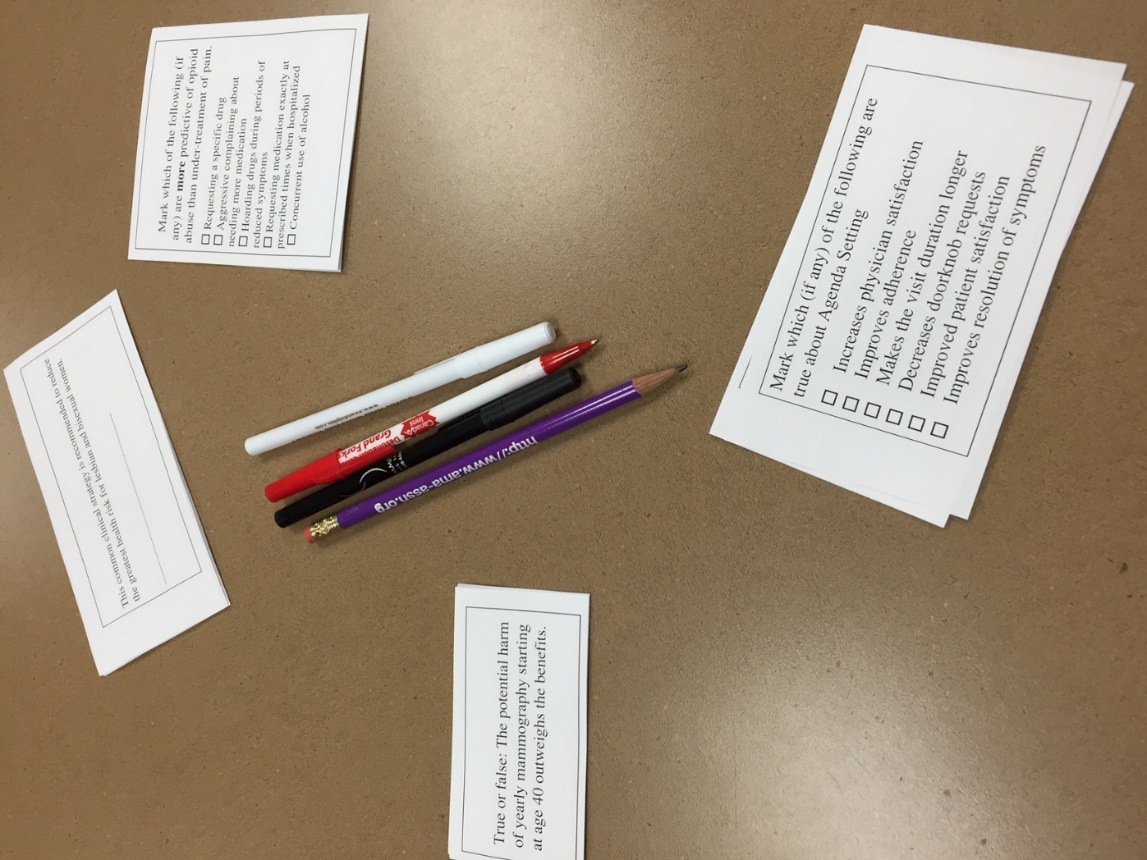 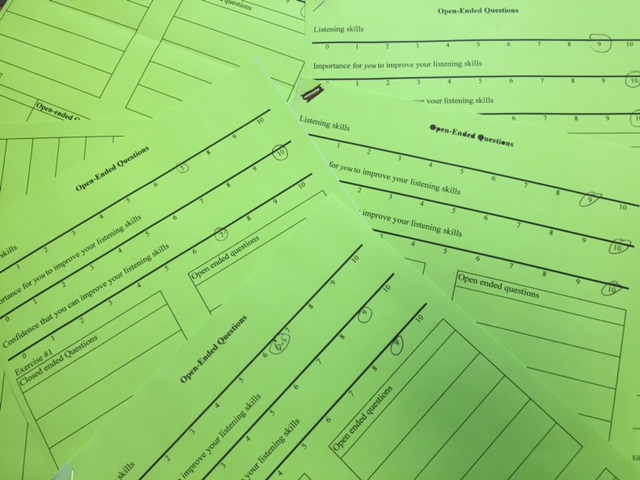 Board Review Questions
You all did this too at the beginning
How do you think it affected your learning?
Tincture of time
Resistance in your medical learners at one point of time does not mean that they won’t re-evaluate when faced with predicted experiences.
Video interviews of residents about Agenda Setting
“I started using Agenda setting more often when I noticed I was getting “oh by the way requests when I was out of that part of the medical record.”
“I learned over time that taking a few seconds at the beginning saved me a long time and it didn’t come at the expense of relationship or quality of care.”
“You should make them try it 5 times” [Did you notice a difference after 5 times?] “It took me a little longer.”
Video Interview about when the morbid obesity data kicked in
I had been working with my patient (BMI in 40s) for six months on diet and exercise, and I realized this wasn’t going to work, and that I could refer her for bariatric surgery.
Slowly, but surely, they will start to catch the bias in their own thinking.
Video clip: I was doing informed consent for a circumcision and because aware of how my experience and religious bias impacted my use of the AAP guidelines.
Now its your turn
Divide up in small groups
Spend five minutes with one of these biases
Confirmation bias
Anchoring bias
Fundamental attribution bias
Hand out the list of cognitive biases
Consider the following:

How do we recognize the bias?
How do we correct it?
How do we use its existence to help us?
Another exercise:Please get back in your groups and pull out your problem sheet.  Each group can work on one problem identified in the beginning.  Identify the biases which might impact learning and potential solutions.
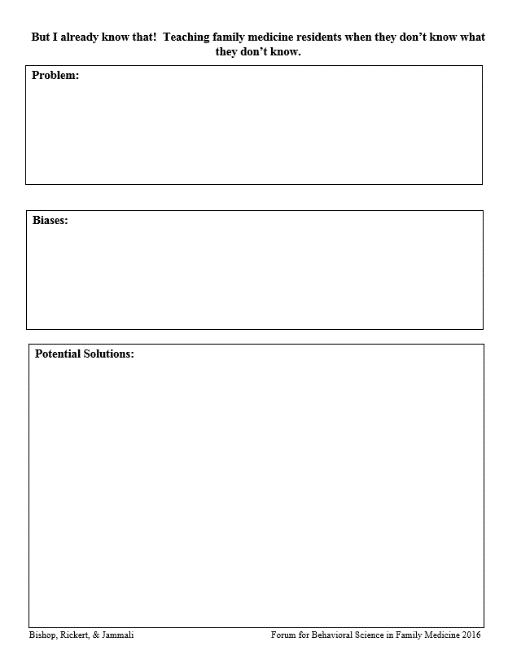 Discussion
Summary
Residents and humans: They are influenced by cognitive biases that interfere with learning.
Anchoring, Availability, Framing Effect, Confirmation Bias, Visceral Bias, Blind Obedience, Self-serving Bias, Overconfidence bias, Unpacking principle, among many others.
Summary
Many strategies can influence biases
Increase metacognition by teaching about biases and practice applying these to patient encounters and common clinical situations. (teaching slides are appended after references)
Increase awareness through pre-testing
Emphasize parallel process
Use bias to influence bias – anecdotes, rich engaging education
Take advantage of some great internet resources.(more information and links are appended after references)
Summary
As Family Medicine educators, we have the challenge and the duty to identify and address these human factors that interfere with learning.
Bias is pervasive: Once the initial education is complete, vigilant preceptors and peers can help address bias in most residency situations.
Thank you!
Please fill out the evaluations for us!
You are welcome to use any of our materials if you reference the source.
A big file with video clips will be available for downloading from WeTransfer until 9/28/16.
Go to this URL:
A stripped down and smaller version will be uploaded to STFM’s new site.
BISHOPTW@mail.etsu.edu           julie.rickert@med.und.edu          eman.jammali@med.und.edu
ReferencesThese are the ones about bias, there are a few in the body that refer to the specific facts under discussion.
Croskerry, P. (2013). From mindless to mindful practice—cognitive bias and clinical decision making. N Engl J Med, 368(26), 2445-2448.
Eva, K. W., Armson, H., Holmboe, E., Lockyer, J., Loney, E., Mann, K., & Sargeant, J. (2012). Factors influencing responsiveness to feedback: on the interplay between fear, confidence, and reasoning processes. Advances in health sciences education, 17(1), 15-26. 
Ogdie, A. R., Reilly, J. B., Pang, M. W. G., Keddem, M. S., Barg, F. K., Von Feldt, J. M., & Myers, J. S. (2012). Seen through their eyes: residents’ reflections on the cognitive and contextual components of diagnostic errors in medicine. Academic Medicine: Journal of the Association of American Medical Colleges, 87(10), 1361.
Shaw, D., & Elger, B. (2013). Evidence-based persuasion: an ethical imperative. Jama, 309(16), 1689-1690.
YouTube clips
Video clips can be very engaging.
These clips are used under the Fair Use Act (small portions used for educational purposes). We do not own the rights.  Please be sure to credit the creators if you use them.
Downloading and editing keeps your presentation moving briskly – but do test for playback and audio in advance.  I used Movie Maker
Healthcare Triage
YouTube Channel
Evidence-based medicine
Human face
YouTube clips
Aaron Carrol (2015) “It’s Hard to Change Physician Behavior” Healthcare Triage 03/27/2015 https://www.youtube.com/watch?v=WdU3dbdsh6U 
Aaron Carroll (2015) “We’re probably screening for breast cancer too much” Healthcare Triage 04/24/2015 https://www.youtube.com/watch?v=D1mObgVdgdU 
Aaron Carroll (2015) “Patients bossing doctors around? It’s a myth”  Healthcare Triage 02/20/2015 https://www.youtube.com/watch?v=ztFS23LtMzE 
Aaron Carroll (2015) “Studies Confirm, Vaccines Still Don't Cause Autism. But Are These Studies Helping?” Healthcare Triage 7/13/2015 https://www.youtube.com/watch?v=j_zqBPuPx8w
Aaron Carroll (2016) “Doctors and Depression” Healthcare Triage 02/23/2016 https://www.youtube.com/watch?v=3lda4KyXbLE
Hank Green (2014)  “I love science (clean version).” Vlogbrothers April 25, 2014 https://www.youtube.com/watch?v=IC0m31P_qyk 
Hank Green (2015) “The science of anti-vaccination.” SciShow February 19, 2015 https://www.youtube.com/watch?v=Rzxr9FeZf1g 
Michael Shermer (2008) “Why people believe weird things.” TED Talks April15, 2008. https://www.youtube.com/watch?v=8T_jwq9ph8k 
Destin Sandlin (2015) “The backwards brain bicycle.” SmarterEveryDay 133 April 24, 2015. https://www.youtube.com/watch?v=MFzDaBzBlL0
Derek Muller (2016) “The illusion of truth” Veritasium July 21, 2016 https://www.youtube.com/watch?v=cebFWOlx848 
Derek Muller (2012) “Why do you make people look stupid?” Veritasium March 17, 2012 https://www.youtube.com/watch?v=cY_o4A1wzsg 
Derek Muller (2016) “Why anecdotes trump data.” Veritasium March 23, 2016 https://www.youtube.com/watch?v=s7MTM4BKZ_E 
Derek Muller (2014) “Can you solve this?” Veritasium February 24, 2014 https://www.youtube.com/watch?v=vKA4w2O61Xo
Derek Muller (2012) “Misconceptions about temperature” Veritasium August 24, 2012 https://www.youtube.com/embed/vqDbMEdLiCs
How About An Intervention?
What can we do?
First of all don’t make the fundamental attribution error!
Don’t overestimate the influence of personality characteristics 
“Those millennials!”
Educate about bias and cognitive errors
The next group of slides are ones you can use with your medical learners.
Bias and the science of anti-vaccination
Hank Green (2015) “The science of anti-vaccination.” SciShow February 19, 2015 https://www.youtube.com/watch?v=Rzxr9FeZf1g
So, how can we overcome the confirmation bias:
Seek information that can falsify your beliefs
Helps you avoid the confirmation bias as you seek new information
Ask questions that lead to concrete answers
 Helps you avoid the confirmation bias in interpreting information 
Avoid conveying your beliefs and intentions when asking questions to your teammate or to consumers
 Helps you prevent the confirmation bias in others
This video is useful to teach about confirmation bias.  Derek Muller “Can you solve this?” Veritasium 2-24-14 https://www.youtube.com/watch?v=vKA4w2O61Xo
What are Some High Risk Situations?
Is this patient handed off to me from a previous shift        	Diagnosis momentum, framing                
Was the diagnosis suggested to me by the patient,        	Premature closure, framing
        nurse or another MD ? 
Did I just accept the first diagnosis that came                  	Anchoring, availability, search satisficing, to mind ? 					             premature closure    		
Did I consider other organ systems besides the                	Anchoring, search satisficing, premature closure 
       obvious one?                                                                                 
Is this a patient I don’t like for some reason ?                   	Affective bias
Was I interrupted/distracted excessively while                  	All biases
       evaluating this patient?                                              
Did I sleep poorly last night?                                             	 All biases
Am I feeling fatigued right now?                                        	 All biases                      
Am I cognitively overloaded or over-extended                   	All biases 
       right now? 
Am I stereotyping this patient?                                         	Representative bias, affective bias, anchoring,     					            	fundamental attribution error
Have I effectively ruled out must-not-miss diagnoses?    	Anchoring, overconfidence, confirmation  bias
5 Basic Questions to Help Avoid Cognitive Errors
What are traps I might fall into
What else can it be?
Is there anything that doesn’t fit? 
Is there’s more than one thing going on?
Is this a case where I need to “slow down”?
Heuristics
Pattern Recognition
Illness Scripts
Gestalt
Instance Scripts
i.e “Blink”; “Thinking Fast”
[Speaker Notes: Annotations
After a single course of treatment, RTX + MTX maintained responses in the majority of patients for up to 48 weeks.
At 48 weeks, ACR20, 50, and 70 responses were significantly better for the RTX + MTX arm compared to MTX alone.
The percentage of EULAR responders was greater in the RTX + MTX arm compared to MTX alone.
CTX does not appear to provide any additional benefit over MTX, and therefore, combinations with CTX are not being pursued further in clinical trials.]
Heuristics
Can be good: 
provide cognitive “short cuts” in the face of complex situations
Help us to be efficient
Can be bad:
They tend to be thinking traps – so beware!
Can adversely influence our diagnostic decisions
Croskerry, P. Acad Med 2003; 78:775-80.
[Speaker Notes: Annotations
After a single course of treatment, RTX + MTX maintained responses in the majority of patients for up to 48 weeks.
At 48 weeks, ACR20, 50, and 70 responses were significantly better for the RTX + MTX arm compared to MTX alone.
The percentage of EULAR responders was greater in the RTX + MTX arm compared to MTX alone.
CTX does not appear to provide any additional benefit over MTX, and therefore, combinations with CTX are not being pursued further in clinical trials.]
Cognitive De-biasing Strategies to Reduce Diagnostic Errors
**See Croskerry, 2003
Strategies in Decision Making
Pattern recognition
Bottom-up & Top-down processes 
Rule out worst-case scenario (ROWS)
Exhaustive method
Hypothetico-deductive method
Formulation of a “short-list”
Heuristics
Rules learned on the job
Cognitive disposition to respond (CDR)
Bias hunter
Patient encounters, vignettes, and even memes.
Get in the habit of looking for bias.
There are 2 patient vignettes.
My father believed any ailment from psoriasis to poison ivy could be healed with Windex. 
– My Big Fat Greek Wedding
Diet and exercise can improve outcomes for overweight people, so I am going to keep encouraging my 300 pound patient to go back to Nutrisystem.  This guy lost over 100 pounds.
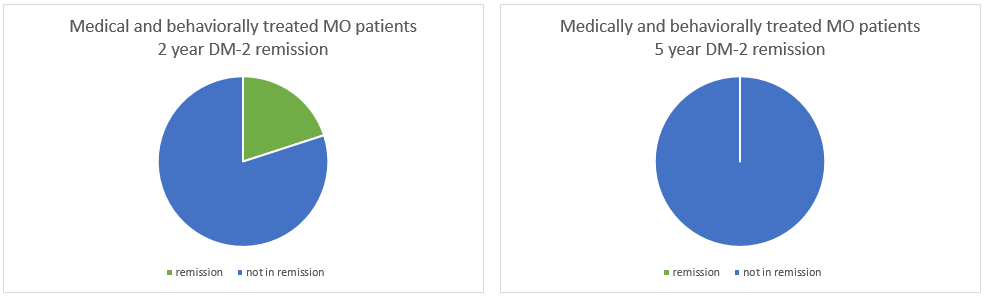 Mingrone, et. al. (2015) Lancet
Patient:  I want to see a chiropractor for my GERD.
What effect does chiropractic treatment have on gastrointestinal (GI) disorders: a narrative review of the literature
….. One advantage of a narrative review is that it enables practitioners to learn about the effect a wide variety of treatment options have (or do not have) on a condition or group of conditions- in this case GI disorders- published in various article formats, ranging from well designed clinical trials to commentaries.
Angus, K., Asgharifar, S., & Gleberzon, B. (2015). What effect does chiropractic treatment have on gastrointestinal (GI) disorders: a narrative review of the literature. The Journal of the Canadian Chiropractic Association, 59(2), 122.
Ernst, E. (2011). Chiropractic treatment for gastrointestinal problems: a systematic review of clinical trials. Canadian Journal of Gastroenterology and Hepatology, 25(1), 39-40.
What examples of this do we see in the alternative medicine field?
What about traditional medicine?
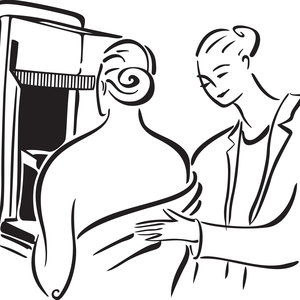 How should this affect practice?
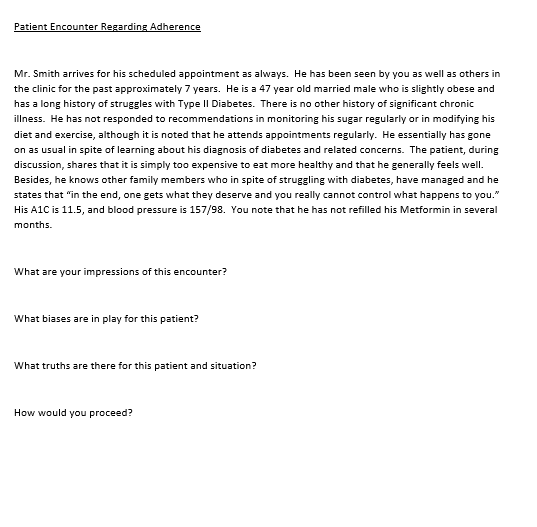 Patient encounter scripts
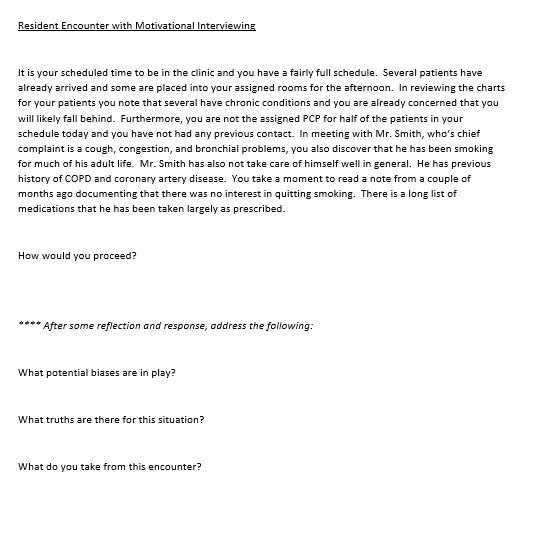 Patient encounter scripts
Other video resources about bias and decision-making
inFact series on logical fallacies
https://www.youtube.com/watch?v=1N3TROA8MYY 
https://www.youtube.com/watch?v=Z71w-rHkeSk
https://www.youtube.com/watch?v=nmRCpqO_1JA
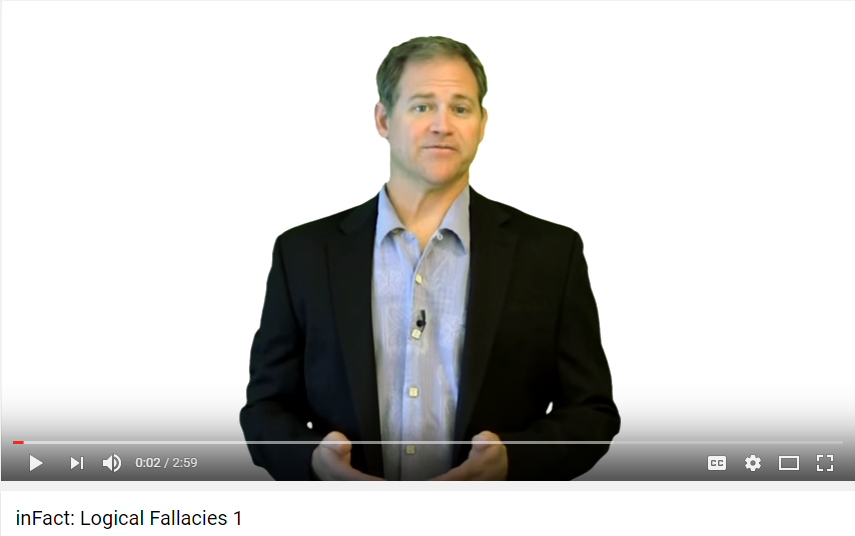